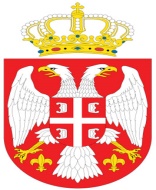 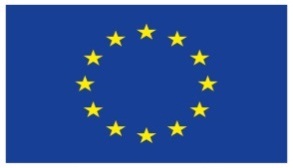 Durable housing solutions and physical infrastructure improvements in Roma settlements
Restricted call for proposal
Guidelines for grant applicants
Beneficiary institution: Ministry of Construction, Transport and Infrastructure
Global objective
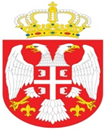 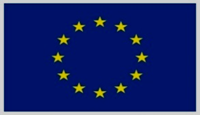 Global objective - to contribute to smart, sustainable and inclusive growth for the Republic of Serbia by improving social protection policies and promoting the social inclusion of vulnerable populations, enabling greater opportunities for a better standard of living in alignment with the targets set forth by the Europe 2020 Strategy
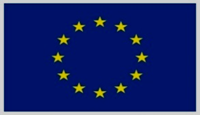 Specific objective
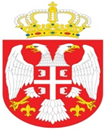 Specific objective - to support the implementation of the Strategy for Improvement of the Status of Roma in the Republic of Serbia through a sustainable and inclusive approach for resolving housing of Roma men, women and families and improvement of physical infrastructure in selected Roma settlements
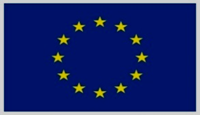 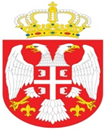 Eligible actions
An action is composed of a set of activities

The initial planned duration of an action may not be lower than 12 months nor exceed 20 months.

Actions must take place in the Republic of Serbia.

The types of action will include among others:
1) Development of durable housing solutions;
2) Improvement of access in Roma settlements; 
3) Development of physical infrastructure (water supply/sewage system/atmospheric system).
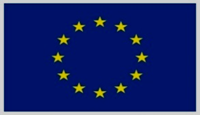 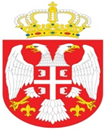 Ineligible types of action
Actions concerned only or mainly with individual sponsorships for participation in workshops, seminars, conferences and congresses;
Actions concerned only or mainly with individual scholarships for studies or training courses;
Development of strategic documents;
Spatial planning documentation development;
Technical documentation development; 
General information campaigns;
Infrastructure construction which is not in compliance with spatial planning and technical documentation;
Actions focusing on non-durable housing solutions for Roma families residing in informal settlements, such as purchase of metal containers.
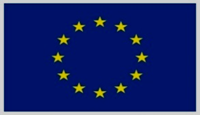 Types of activities
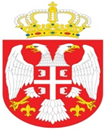 Construction of new buildings/houses for  housing of the Roma population;
Substantial reconstruction of existing buildings/houses in Roma settlements; 
Small-scale works on reconstruction/adaptation (roof reparation, addition of toilet/bathroom etc.) of Roma family houses (only for houses with clear proof of ownership) in municipalities;  
Purchase of equipment with direct link to actions proposed for infrastructure improvement;
Construction/reconstruction of public buildings /culture centres or playgrounds with benefit for Roma settlements in the municipalities;
Road construction/improvements and/or streets paving in Roma settlements;
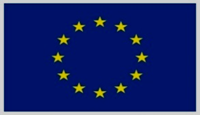 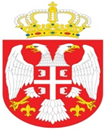 Construction/reconstruction/extension of water supply system in Roma settlements;
Construction/reconstruction/extension of sewerage network in Roma settlements;
Construction/reconstruction/extension of atmospheric drainage system in Roma settlements;
Protection of Roma settlements from flooding (development of embankments and/or regulation of river beds and similar works);
Provision of equipment for waste collection/recycling in Roma settlements;
Construction supervision;
Accompanying measures targeting local host communities and related to the proposed infrastructure project (tenancy agreements for Roma families, including housing rules developed).

Notice:
Construction, renewal, or expansion must comply with applicable national and local government laws and be consistent with planning practices and guidelines of the Republic of Serbia.
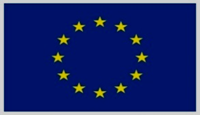 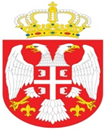 Indicators
Nr.of houses constructed/reconstructed for Roma population;
Nr. of Roma houses improved by small-scale works on reconstruction/adaptation;
Nr. of constructed/reconstructed public buildings/culture centres or playgrounds with benefit for Roma settlements;
Km of roads constructed/improved and/or streets paved in Roma settlements;
Km of constructed/reconstructed water supply system;
Nr.of new users of water supply in Roma settlements;
Km of constructed/reconstructed sewage system;
Nr. of new users of sewage system in Roma settlements;
Km of constructed/reconstructed atmospheric drainage system in Roma settlements;
Km of constructed/reconstructed embankments;
Nr.of Roma population protected from flooding;
Nr. of executed construction supervision contracts;
Nr. of developed tenancy agreements for Roma families.
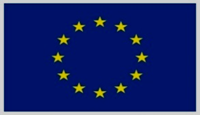 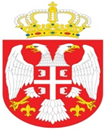 Financial Criteria
Overall indicative amount made available under this Call for Proposals is EUR 9.500.000. 

SIZE OF GRANTS
Any grant requested under this Call for Proposals must fall between the following minimum and maximum amounts:
•	minimum amount: EUR 100.000
•	maximum amount: EUR 1.000.000

Any grant requested under this call for proposals must fall between the following minimum and maximum percentages of total eligible costs of the action:
•	Minimum percentage: 51 % of the total eligible costs of the action
•	Maximum percentage: 85 % of the total eligible costs of the action 
TOTAL ELIGIBLE COSTS: Project size (100%)=grant (85%)+own co-financing (15%)
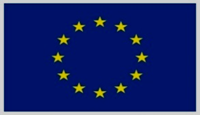 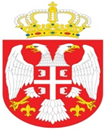 Eligibility Criteria/Actors
ACTORS
•	The 'lead applicant', i.e. the entity submitting the application form
•	if any, its co-applicant(s) (where it is not specified otherwise the lead applicant and its co-applicant(s) are hereinafter jointly referred as "applicant(s)"
•	and, if any, affiliated entity(ies) to the lead applicant and/or to a co-applicant(s)

If awarded the grant contract, the lead applicant will become the beneficiary identified as the Coordinator in Annex E3h1 (Special Conditions). The Coordinator is the main interlocutor of the Contracting Authority. It represents and acts on behalf of any other co-beneficiary (if any) and coordinate the design and implementation of the action.
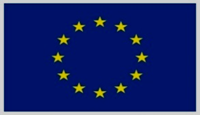 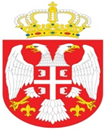 Eligibility Criteria/Applicants
LEAD APPLICANT
In order to be eligible for a grant, the applicant must:
a)	be a legal person and
b)	be non-profit-making and
c)	be specific type of organisation such as: municipality, city municipality or city, hereinafter referred to as municipality  of the Republic of Serbia;  international (inter-governmental) organisation as defined by Article 43 of the Rules of application of the EU Financial Regulation; non-governmental organisation (NGO) established in the Republic of Serbia,  minimum one year before the launch of this Call for Proposal and
d)	be established in  a Member State of the European Union, or in any other country specified within Article 19 of the IPA Regulation. This obligation does not apply to international organisations and
e)	be directly responsible for the preparation and management of the action with the co-applicant(s) and affiliated entity(ies), not acting as an intermediary
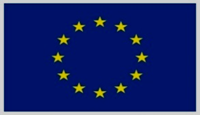 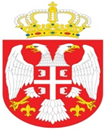 Eligibility Criteria/Co-applicants
CO – APPLICANTS
In addition to the categories referred to in section 2.1.1, the following are however also eligible: 

•	Locally owned public institutions or associations in housing or engineering sector (Directorate for construction of the city, Housing agency, Land development public agency etc.);
•	Public utility companies (PUCs) owned by local self-government units; 
•	Civil society organizations (CSOs), registered in the Republic of Serbia, established at minimum one year before the launch of this Call


Co-applicants participate in designing and implementing the action, and the costs they incur are eligible in the same way as those incurred by the lead applicant. 
Co-applicants must satisfy the eligibility criteria as applicable to the lead applicant himself.
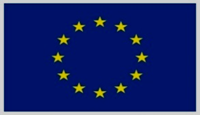 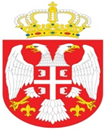 Eligibility Criteria
The lead applicant must act with co-applicant(s).

If the lead applicant is a municipality of Republic of Serbia, it must act with an NGO or international organisation as co-applicant. Other co-applicants may participate. 
In case where the lead applicant is an NGO, it must act with a municipality of Republic of Serbia as co-applicant. Other co-applicants may participate. 
In case where the lead applicant is an international organisation it needs to act with a municipality of Republic of Serbia as co-applicant. Other co-applicants may participate
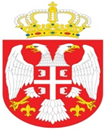 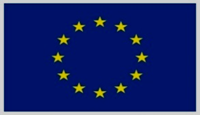 Number of applications and grants per applicants/affiliated entities
The lead applicant may not submit more than one (1) application.
The lead applicant may not be awarded more than one (1) grant. 
The lead applicant may not be a co-applicant or affiliated entity in another application at the same time.
A co-applicant/affiliated entity may not be a co-applicant or an affiliated entity in more than two (2) applications under this call for proposals. 
A co-applicant/affiliated entity may not be awarded more than two (2) grants.
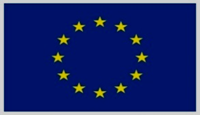 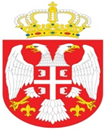 Eligibility of costs
Reimbursement of eligible costs:
- Actual costs incurred by Beneficiary
Simplified cost option (unit cost, lump sums and flat rate financing)
Eligible direct cost
To comply with the provisions of Article 14 of the General Conditions (Salary costs of the personnel of national administrations may be eligible to the extent that they relate to the cost of activities which the relevant public authority would not carry out if the action were not undertaken)
Contingency reserve  
- Maximum 5% of the estimated direct eligible costs
Eligibility of costs
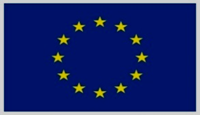 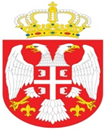 Eligible indirect costs
Maximum 7% of the estimated direct eligible costs
Contributions in kind
Cannot be treated as co-financing
Ineligible costs
Debts and debt service charges, provisions for losses or potential future liabilities, cost declared by the beneficiary(ies) and financed by another action or work programme receiving a EU grant, curency exchange losses, credit to third parties, taxes, including VAT, unless they are not recoverable, customs and import duties, fines, financial penalties and expenses of litigation, second hand equipment
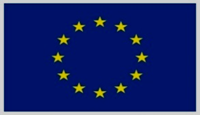 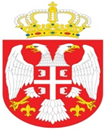 How to apply
STEPS
Submission of CONCEPT NOTE until 9 September, 2016
Only the applicants successfully passing the Concept Note evaluation will be invited to submit full applications  (minimum 30 points need to be achieved in the Concept Note evaluation, stricter limitations may apply)
LOGIC – WHAT NEEDS TO BE PROVIDED AT THIS STAGE
Concept note is the first part of the Annex A: Application Form (Pages 1-8)
First page is a summary table (should not exceed 1 page)
Continuation is a description  (should not exceed 4 pages)
!! Check List  for the Concept note needs to be provided (assisting you to cross-check formal conditions)
!! Declaration by the Lead Applicant needs to be provided
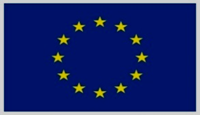 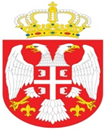 How to apply
NUMBER OF COPIES
One original and 3 copies
Electronic version needs to be added (CD-ROM)
MARKING OF ENVELOPE
Reference number and title of Call for Proposals
Lead applicant’s full title and address
Words ‘’Not to be opened before the opening session’’ and ‘’Ne otvarati pre zvaničnog otvaranja prijava’’ 
ADDRESS
Ministry of Finance, Department for Contracting and Financing of EU Funded Programmes (CFCU), Sremska street 3-5, VII floor, Office 701, 11000 Belgrade
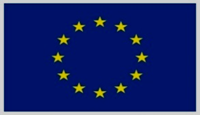 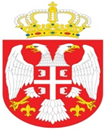 How to apply
DEADLINE
9 September, 15:00 in the case of hand delivery
9 September as evidenced by postmark or deposit slip in the case of post or courier delivery
ADDITIONAL ENQUIRIES
Applicants have a possibility to ask for additional clarifications by 21 day before the deadline for submission of proposals
Answers will be posted (web-site) at the latest 11 days before the deadline for submission of proposals
ONLY by e-mail: cfcu.questions@mfin.gov.rs
!! The Contracting Authority cannot give opinion on specific activities (for example ‘’we are planning to do….. Is this eligible?’’)
!! PLEASE read first the Guidelines for Applicants thoroughly before posting the questions
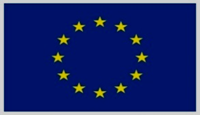 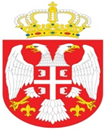 Other supporting documents required
Relevant spatial planning and urbanistic documentation for the proposed projects prepared and adopted;
The applicant, co-applicant or affiliated entities must submit proof of property ownership, and in case of investments in private buildings, evidence of ownership and a written agreement from the owners allowing investments;
Technical documentation (Preliminary design or Design for Construction permit or Construction design) for the construction, reconstruction or adaptation of selected houses or physical infrastructure  prepared and approved by the relevant authority; 
Final designs approved by the Technical Review Report prepared by an independent company, if needed, according to the Law on Planning and Construction of the Republic of Serbia;
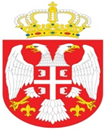 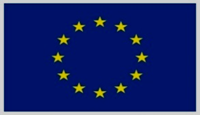 Other supporting documents required
Building permit, if required for investments by national legislation. In case that the building permit is not required, a statement by a relevant authority confirming that;

Developed Work Plan encompassing priority works to be executed (including plan for temporary accommodation of the families during the reconstruction of houses, if needed).

A sworn statement (in free format) provided by municipality of Republic of Serbia acting as lead applicant or co-applicant, confirming that the ownership over the infrastructure (re)build in the project will be taken-over and maintained by the municipality after the conclusion of the contract



Note: The initial planned duration of an action may not be lower than 12 months nor exceed 20 months
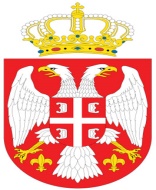 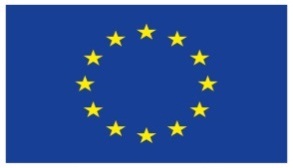 THANK YOU FOR YOUR ATTENTION /QUESTIONS AND ANSWERS